Taak 4
‘Stills’
(Margriet Smulders)
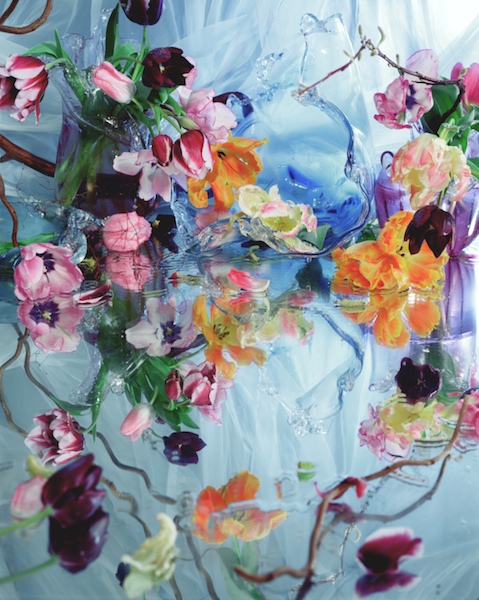 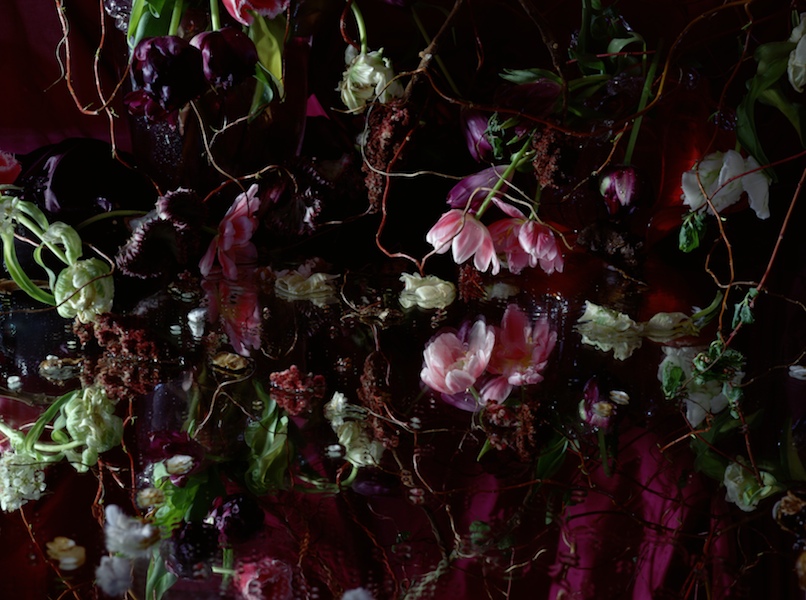 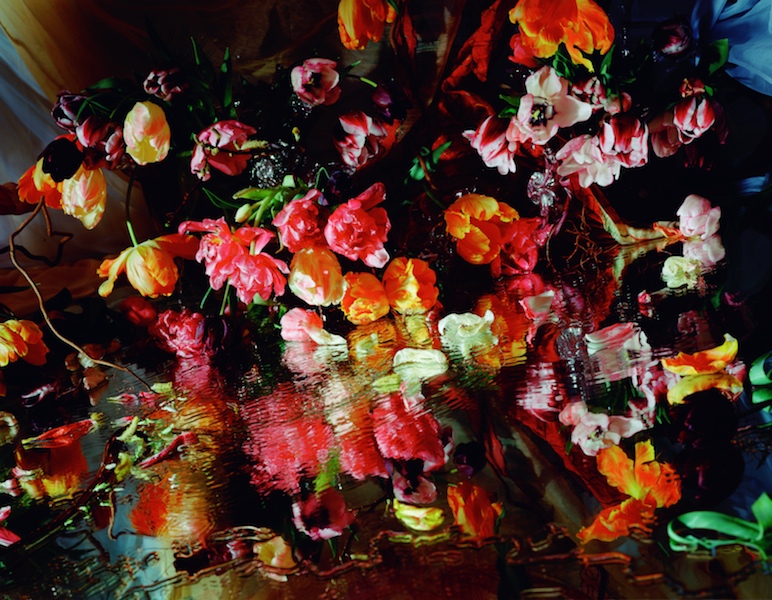 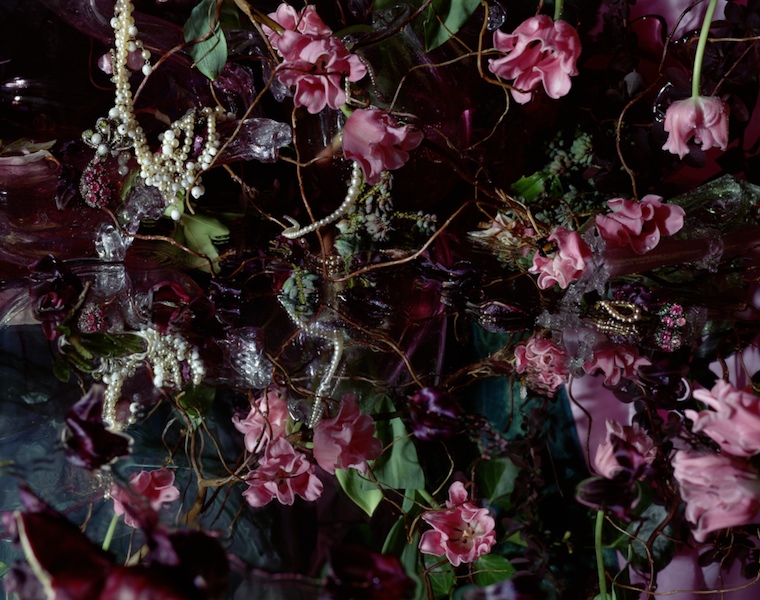 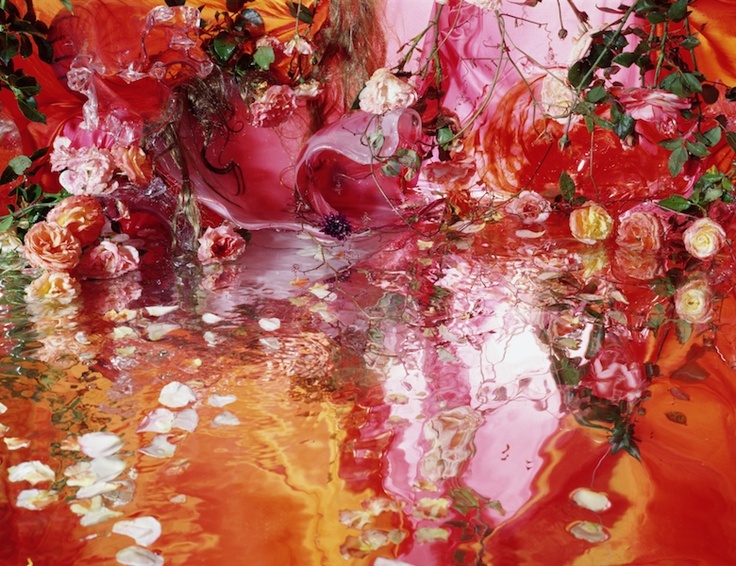 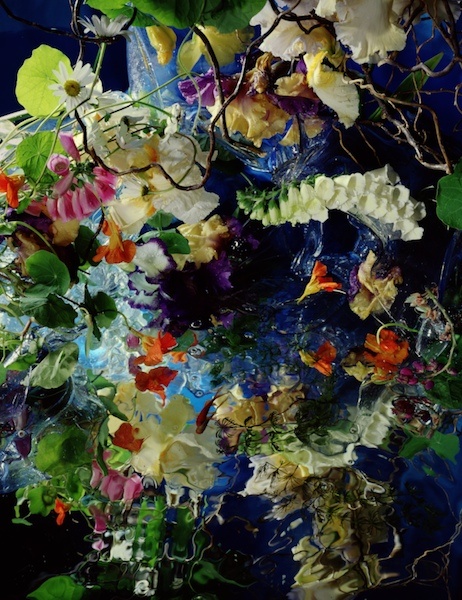 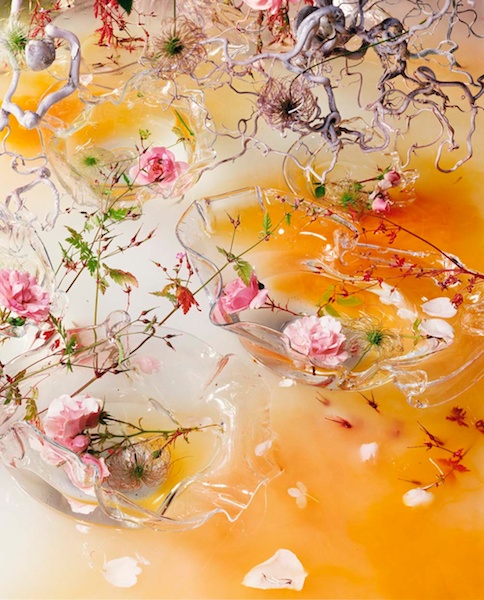 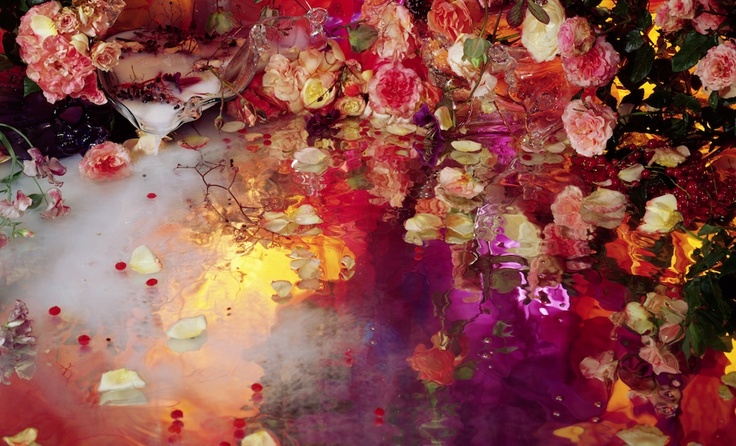 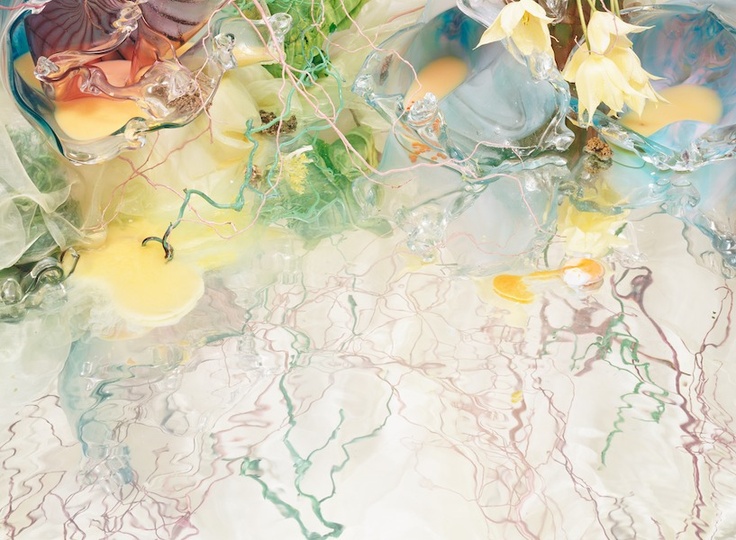